Mieszkaniowe rachunki powiernicze, gwarancje bankowe oraz gwarancje ubezpieczeniowe w świetle postanowień ustawy o ochronie praw nabywcy lokalu mieszkalnego lub domu jednorodzinnego.Zalety i wady regulacji.
dr  hab. Witold Srokosz
Uniwersytet Wrocławski
Wydział Prawa, Administracji i Ekonomii
Katedra Prawa Finansowego
witeks@prawo.uni.wroc.pl
Źródła prawa
Ustawa z dnia 16 września 2011 r. o ochronie praw nabywcy lokalu mieszkalnego lub domu jednorodzinnego
Prawo upadłościowe i naprawcze 
Ustawa Prawo bankowe
Ustawa o usługach płatniczych
Kodeks cywilny
witeks@prawo.uni.wroc.pl
Umowa rachunku powierniczego – art. 59 pr. bank.
bank
rachunek powierniczy
powierzający
Umowa rachunku powierniczego
umowa powiernicza
powiernik
witeks@prawo.uni.wroc.pl
art. 59. pr. bank.
1. Na rachunku powierniczym mogą być gromadzone wyłącznie środki pieniężne powierzone posiadaczowi rachunku – na podstawie odrębnej umowy – przez osobę trzecią. 
2. Stronami umowy rachunku powierniczego są bank i posiadacz rachunku (powiernik). 
3. Umowa, o której mowa w ust. 2, określa warunki, jakie powinny być spełnione, aby środki pieniężne osób trzecich wpłacone na rachunek mogły być wypłacone posiadaczowi rachunku lub aby jego dyspozycje w zakresie wykorzystania tych środków mogły być zrealizowane.
witeks@prawo.uni.wroc.pl
Powiernik – pełnoprawny posiadacz rachunku powierniczego
- Powiernik – zobowiązany, wobec powierzającego na podstawie umowy powierniczej, do dysponowania środkami na rachunku w sposób określony w umowie powierniczej
-  bank jest związany wyłącznie warunkami wypłat z rachunku, które zostały określone w umowie rachunku powierniczego zawartej z powiernikiem
witeks@prawo.uni.wroc.pl
Sytuacja powierzającego (w świetle art. 59 pr. bank.)
w praktyce powierzający nie ma wpływu na treść  dyspozycji wydawanych bankowi przez powiernika
bank nie ma obowiązku, ani prawa kontrolowania sposobu zarządzania rachunkiem z punktu widzenia jego zgodności z umową powierniczą
Powierzający nie ma dostępu do informacji o stanie konta i przeprowadzanych operacjach
witeks@prawo.uni.wroc.pl
art. 59 pr. bank.
4. W razie wszczęcia postępowania egzekucyjnego przeciwko posiadaczowi rachunku powierniczego – środki znajdujące się na rachunku nie podlegają zajęciu. 
5. W razie ogłoszenia upadłości posiadacza rachunku powierniczego – środki pieniężne znajdujące się na tym rachunku podlegają wyłączeniu z masy upadłości. 
6. W przypadku śmierci posiadacza rachunku powierniczego zgromadzone na tym rachunku kwoty nie wchodzą do spadku po posiadaczu rachunku. 
7. Przepisy ust. 3–6 stosuje się w przypadku, gdy powierzenie środków pieniężnych nastąpiło w wykonaniu umowy, o której mowa w ust. 1, z datą pewną.
Otwarty mieszkaniowy rachunek powierniczy
otwarty mieszkaniowy rachunek powierniczy — należący do dewelopera rachunek powierniczy w rozumieniu przepisów ustawy Prawo bankowe służący gromadzeniu środków pieniężnych wpłacanych przez nabywcę, na cele określone w umowie deweloperskiej, z którego wypłata zdeponowanych środków następuje zgodnie z harmonogramem przedsięwzięcia deweloperskiego określonego w tej umowie
bank
rachunek powierniczy
wpłata
wypłaty
wypłata - ustawa
Umowa rachunku powierniczego
nabywca
deweloper
Umowa deweloperska
Umowa przedwstępna
witeks@prawo.uni.wroc.pl
Zamknięty mieszkaniowy rachunek powierniczy
zamknięty mieszkaniowy rachunek powierniczy — należący do dewelopera rachunek powierniczy w rozumieniu przepisów ustawy Prawo bankowe służący gromadzeniu środków pieniężnych wpłacanych przez nabywcę na cele określone w umowie deweloperskiej, z którego wypłata zdeponowanych środków następuje jednorazowo, po przeniesieniu na nabywcę prawa, o którym mowa w art. 1
bank
rachunek powierniczy
wpłata
wypłata - ustawa
Jedno razowa wypłata
Umowa rachunku powierniczego
nabywca
Umowa deweloperska
deweloper
Umowa przedwstępna
witeks@prawo.uni.wroc.pl
Sytuacja powierzającego na gruncie art. 59 pr. bank. w porównaniu do ochrony nabywcy w u.o.p.n.l.
Brak dostępu do informacji o stanie konta i o przeprowadzonych informacjach (możliwość modyfikacji w umowie rach. pow.)
2. Brak ustawowych obowiązków ewidencyjnych banku w stosunku do powierzającego
art. 5 ust. 3 – bank prowadzący mieszkaniowy rachunek powierniczy na żądanie nabywcy informuje nabywcę o dokonanych wpłatach i wypłatach
art. 5 ust. 2 – bank prowadzący rachunek powierniczy ewidencjonuje wpłaty i wypłaty odrębnie dla każdego nabywcy
witeks@prawo.uni.wroc.pl
3. Możliwość wypowiedzenia umowy rachunku powierniczego przez powiernika
4. Możliwość zmiany umowy rachunku powierniczego bez zgody nabywcy
5. Powiernik wykorzystuje środki na rachunku zgodnie z umową rachunku powierniczego
3. Ustawowe wyłączenie takiej możliwości (art. 5 ust. 4)
4. Ustawowe wyłączenie takiej możliwości (art. 6 ust. 4)
5. Ustawowe zastrzeżenie, że deweloper dysponuje środkami z otwartego mieszkaniowego rachunku powierniczego wyłącznie w celu realizacji przedsięwzięcia deweloperskiego (art. 8)
witeks@prawo.uni.wroc.pl
6. Wypłata środków powiernikowi na zasadach określonych w umowie rachunku powierniczego

7. Zasady kontroli przez bank warunków wypłaty środków powiernikowi może określać umowa
6. Wypłata środków deweloperowi  na zasadach określonych w ustawie (art. 10 i 11)



7. Zasady kontroli przez bank warunków wypłaty środków deweloperowi określa ustawa  (art. 12)
witeks@prawo.uni.wroc.pl
8. Brak ustawowego nakazu wypłaty powierzającemu środków z rachunku w określonych okolicznościach (taki obowiązek może nakładać umowa)
8. Ustawowy nakaz wypłaty nabywcy w razie :
odstąpienia przez nabywcę lub dewelopera od umowy deweloperskiej (art. 13)
 po przedstawieniu zgodnych oświadczeń woli o sposobie podziału środków pieniężnych zgromadzonych przez nabywcę na rachunku (art. 14)
[zob też art. 6 ust. 3]
(obowiązek wypłaty może również wynikać z umowy)
Art. 393. k.c.
§ 1. Jeżeli w umowie zastrzeżono, że dłużnik spełni świadczenie na rzecz osoby trzeciej, osoba ta, w braku odmiennego postanowienia umowy, może żądać bezpośrednio od dłużnika spełnienia zastrzeżonego świadczenia. 
§ 2. Zastrzeżenie co do obowiązku świadczenia na rzecz osoby trzeciej nie może być odwołane ani zmienione, jeżeli osoba trzecia oświadczyła którejkolwiek ze stron, że chce z zastrzeżenia skorzystać. 
§ 3. Dłużnik może podnieść zarzuty z umowy także przeciwko osobie trzeciej.
8. Ustawowy nakaz wypłaty nabywcy w razie :
odstąpienia przez nabywcę lub dewelopera od umowy deweloperskiej (art. 13)
 po przedstawieniu zgodnych oświadczeń woli o sposobie podziału środków pieniężnych zgromadzonych przez nabywcę na rachunku (art. 14)
[zob też art. 6 ust. 3]
(obowiązek wypłaty może również wynikać z umowy)
witeks@prawo.uni.wroc.pl
Czy nabywca jest konsumentem (w relacji do banku) ?
bank
Art. 221 k.c. 
Za konsumenta uważa się osobę fizyczną dokonującą czynności prawnej niezwiązanej bezpośrednio z jej działalnością gospodarczą lub zawodową
rachunek powierniczy
wypłaty
wpłata
Umowa rachunku powierniczego
wypłata - ustawa
nabywca
deweloper
Umowa deweloperska
Umowa przedwstępna
witeks@prawo.uni.wroc.pl
Art. 385 1 k.c.
§ 1. Postanowienia umowy zawieranej z konsumentem nie uzgodnione indywidualnie nie wiążą go, jeżeli kształtują jego prawa i obowiązki w sposób sprzeczny z dobrymi obyczajami, rażąco naruszając jego interesy (niedozwolone postanowienia umowne). Nie dotyczy to postanowień określających główne świadczenia stron, w tym cenę lub wynagrodzenie, jeżeli zostały sformułowane w sposób jednoznaczny.
witeks@prawo.uni.wroc.pl
Gwarancja bankowa i gwarancja ubezpieczeniowa
Art. 4. Deweloper zapewnia nabywcom co najmniej jeden z następujących środków ochrony:
1) zamknięty mieszkaniowy rachunek powierniczy;
2) otwarty mieszkaniowy rachunek powierniczy i gwarancję ubezpieczeniową;
3) otwarty mieszkaniowy rachunek powierniczy i gwarancję bankową;
4) otwarty mieszkaniowy rachunek powierniczy.
witeks@prawo.uni.wroc.pl
Art. 15 ust. 1. u.o.p.n.l.
 Deweloper zapewni nabywcy gwarancję bankową lub gwarancję ubezpieczeniową, na mocy której bank lub zakład ubezpieczeń wypłaci nabywcy
— na jego żądanie — środki w wysokości wpłaconych na rzecz dewelopera kwot w przypadku:
1) ogłoszenia upadłości dewelopera, albo
2) odstąpienia przez nabywcę od umowy deweloperskiej na podstawie art. 29 ust. 1 pkt 6.
Art. 81. pr. bank.
1. Gwarancją bankową jest jednostronne zobowiązanie banku-gwaranta, że po spełnieniu przez podmiot uprawniony (beneficjenta gwarancji) określonych warunków zapłaty, które mogą być stwierdzone określonymi w tym zapewnieniu dokumentami, jakie beneficjent załączy do sporządzonego we wskazanej formie żądania zapłaty, bank ten wykona świadczenie pieniężne na rzecz beneficjenta gwa-rancji – bezpośrednio albo za pośrednictwem innego banku.
witeks@prawo.uni.wroc.pl
Art. 15 ust. 3 u.o.p.n.l.

Gwarancja bankowa lub gwarancja ubezpieczeniowa wygasa w dniu podpisania aktu notarialnego umowy przenoszącej na nabywcę prawo, o którym mowa w art. 1, w stanie wolnym od obciążeń, praw i roszczeń osób trzecich, z wyjątkiem obciążeń na które wyraził zgodę nabywca.
witeks@prawo.uni.wroc.pl
Wybrana literatura :
T. Czech, Charakterystyka prawna umowy rachunku mieszkaniowego, „Monitor Prawa Bankowego” 2013, Nr 4.
T. Czech, Ustawa deweloperska. Komentarz, Warszawa 2013.
P. Bodył-Szymala, Mieszkaniowy rachunek powierniczy – zagadnienia wybrane dotyczące stron umowy, „Monitor Prawa Bankowego” 2012, Nr 5.
A. Burzak, M. Okoń, P. Pałka, Ochrona praw nabywcy lokalu mieszkalnego lub domu jednorodzinnego. Komentarz, Warszawa 2012
R. Rykowski, Uwagi o bankowym rachunku powierniczym, „Przegląd Prawa Handlowego” 2005, Nr 7.
I. Karasek, Komentarz do art. 59 ustawy Prawo bankowe (w:) Prawo bankowe. Komentarz, F. Zoll (red.), Tom I, Zakamycze, 2005.
witeks@prawo.uni.wroc.pl
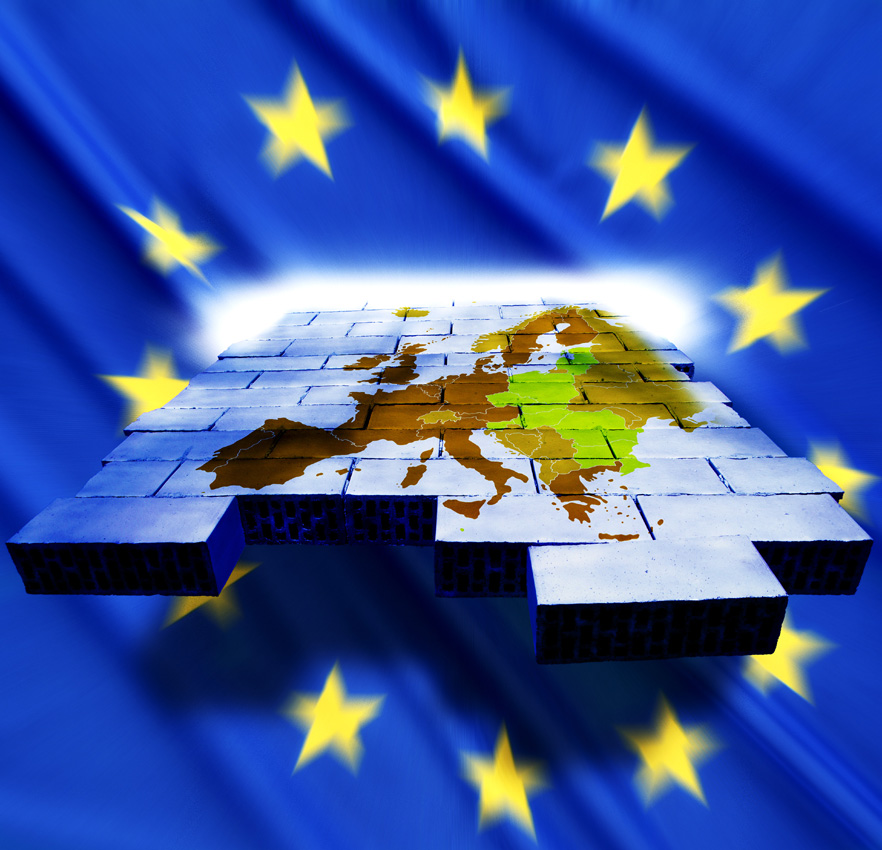 DZIĘKUJĘ ZA UWAGĘ
witeks@prawo.uni.wroc.pl